Debra Lockwood
Portfolio Qualifying Assessment
Marshall University
January 31,2013
Through a Wide-Angle Lens: Views of Curriculum Understanding from my Past, Present, and Future
Introduction
An educated person enters the pedagogical relationship by acknowledging… educator and educated are allowed to dwell in a present that embraces past experiences and is open to possibilities yet to be
Tetsuo Aoki
Influence of Doctoral Program
Then…………..
I was/am a special educator.

Before curriculum and instruction program I viewed education from a  narrow lens.

Doctoral program has helped to shape who I am and continue to be.
Now………..
I now look at curriculum and instruction through a wide-angle lens.
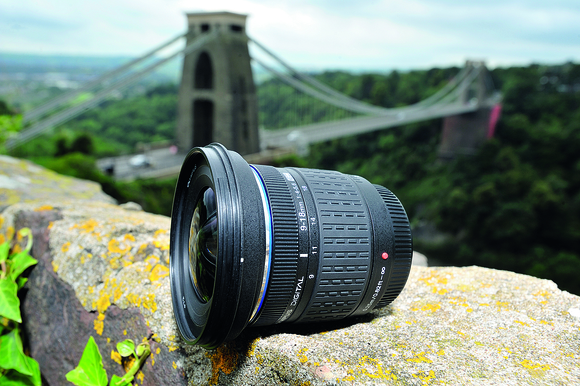 Goals
My Goals as a teacher relate to:
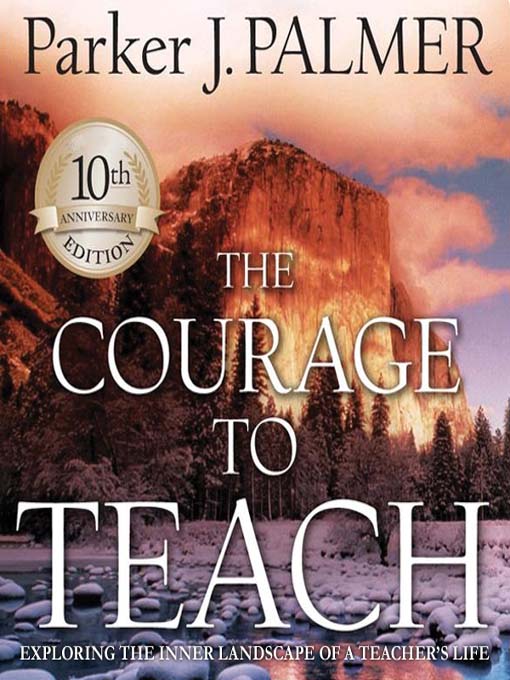 Identity and Integrity

We teach what is important to us.

This program has helped me to continue to teach in higher education, teaching what is meaningful to me.
Depth of Understanding
Through each doctoral course I added layers to my depth of understanding for the eventual wide-angle view of curriculum and instruction.
EDF 625 Qualitative Research
CI 677 Writing for Publication
CI 702 Curriculum Theory
Debra Lockwood’s Personal Philosophy of Curriculum
Collaboration
My prior understanding of curriculum, as seen through a narrow lens, was widened with each collaborative experience.

Collaboration for Doctoral Seminars

Co-taught CISP 420 Survey of Exceptional Children with Dr. Angel
 
Research through June Harless Professional Development on professional learning communities in middle school with Dr. Spatig
Scholarship
Publications and Presentations

ACRES conference, 2011, “At-Risk Elementary Students: Tips for Changes in Collaboration from the Perspectives of a General and Special Educator”

Educational Media Conference, 2012, “The Benefits of Non-Traditional Learning for Diverse Learners: Exploring Gaming for Differentiated Instruction”

Textbook Review for National Social Science Association on-line journal, 2012-2013
Research-What I know now
Qualitative
Quantitative
Conducted interviews, participant observations, data analysis, coding

Dr. Harold Blanco, comparison of educational experiences

Interview for Ed Media project/paper

Science teachers/Professional learning communities qualitative research

MIHOW Research Team on-going field research
Boone County group survey report

Group survey

Individual survey for CISP 421 and CISP 422
Conclusion
A Note of Thanks to My Committee
Dr. Linda Spatig  Ed.D., Committee Chair
Dr. Ron Childress Ed.D.
Dr. Robert Angel Ed.D.
Dr. LeAnne Olson Ed.D.
Friends and Family

Artifacts
Portaportal.com
Questions